Perkins Update
November 9, 2021
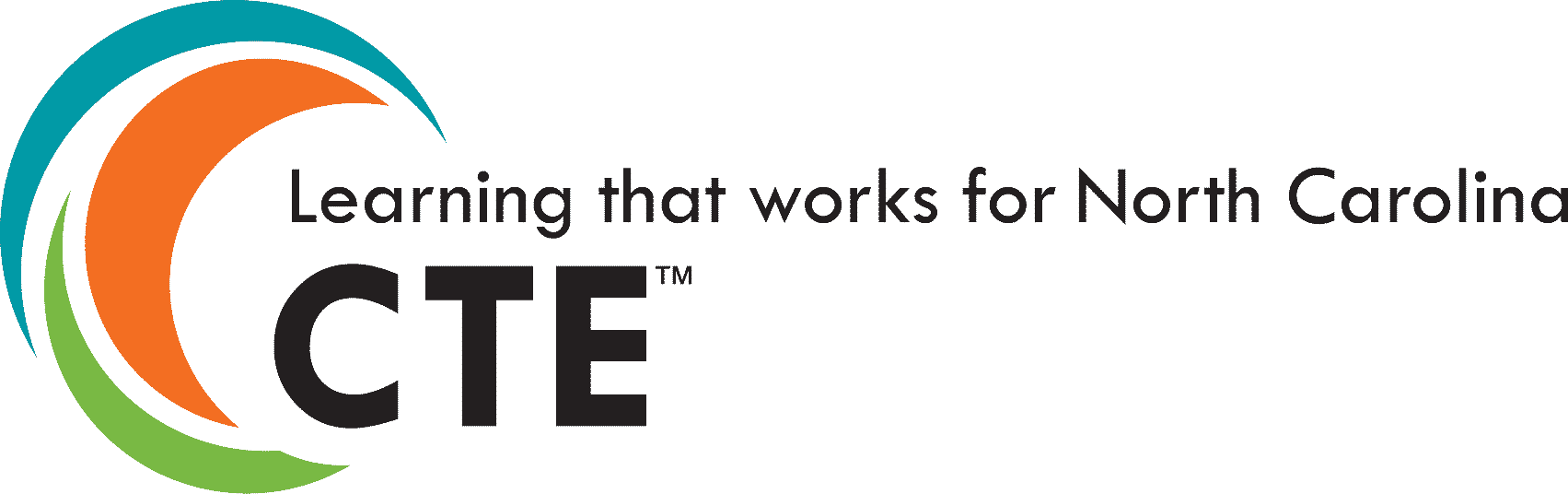 Team Perkins
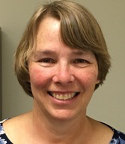 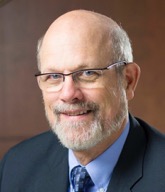 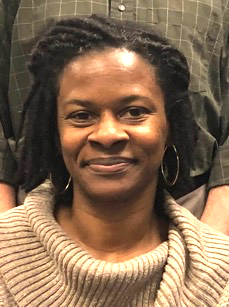 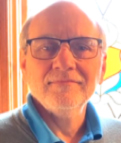 Bob Witchger
Patti Coultas
Tony Reggi
Darice McDougald
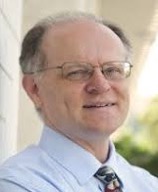 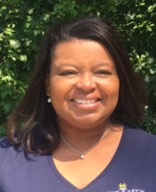 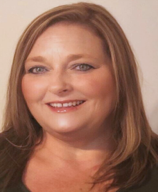 Michelle Lair
Mary Olvera
Chris Droessler
[Speaker Notes: Dr. Bob Witchger 
919-807-7126
WitchgerB@nccommunitycolleges.edu

Dr. Tony R. Reggi
919-807-7131
ReggiA@nccommunitycolleges.edu

Patti Coultas
919-807-7130
CoultasP@nccommunitycolleges.edu

Dr. Mary Olvera
919-807-7120
OlveraM@nccommunitycolleges.edu

Michelle Lair
919-807-72227
LairM@nccommunitycolleges.edu

Chris Droessler 
919-807-7068
DroesslerC@nccommunitycolleges.edu

Darice McDougald
919-807-7219
McDougaldD@nccommunitycolleges.edu]
Purpose of Perkins
Develop more fully the academic knowledge and technical and employability skills of secondary education students and postsecondary education students who elect to enroll in CTE curriculum programs and programs of study
[Speaker Notes: The Strengthening Career and Technical Education for the 21st Century Act reauthorized and updated the Carl D. Perkins Career and Technical Education Act of 2006 to become the current Carl D. Perkins Career and Technical Education Act of 2006 as amended by the Strengthening Career and Technical Education for the 21st Century Act (Perkins V)


This updated act stresses:
-  Academic, Technical, and Employability Skills 
- Funding Secondary and Postsecondary CTE 
- Focusing on  Students who elect to enroll in CTE Programs of Study]
Promising Practice Video 2021
South Piedmont Community College
Videos about work-based learning.

https://www.ncperkins.org/video/video.php?v=South%20Piedmont-2021&y=2021

See all the videos:
https://www.ncperkins.org/video/
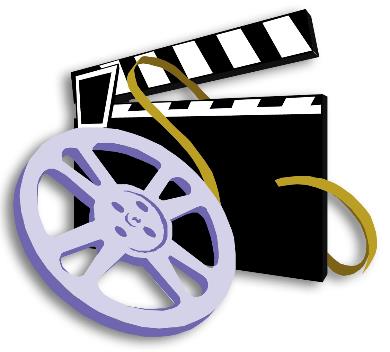 [Speaker Notes: August 2021
Wilson
Wilkes

September 2021
Wayne
Vance-Granville

October 2021
Stanly
Southeastern

November 2021
South Piedmont
Rowan-Cabarrus

January 2022
Rockingham
Robeson

February 2022
Pitt-Martin
Pamlico

March 2022
Nash
Mayland

April 2022
Lenoir
Johnston

May 2022
James_Sprunt
Halifax

Gaston
Forsyth
Fayetteville
Edgecombe
Durham
Davidson
Craven
Coastal_Carolina
Central_Piedmont
Carteret
Cape_Fear
Caldwell
Brunswick
Blue_Ridge
Beaufort
AB_Tech]
Colleges Conduct Comprehensive Local Needs Assessment
November 2021

Briefing - Local Needs Assessment in 20 slides
Your Comprehensive Local Needs Assessment Guide   
Conducting the needs assessment with stakeholders; 
Summarize your work; 
Seek funding in 2022-23 program year with data to support your updated application, local plan and budget.
Perkins V:  Secondary - Postsecondary Partnership
Prepare students for work through education and training
Postsecondary
Grades 13,14 & Beyond
 Postsecondary Concentrator 
Hone Skills - Credentials
High School
Grades 9,10,11,12
Begin Concentration
Middle School
Grades 5,6,7,8
Informed
Adult High School
Adult Secondary Level 9+
[Speaker Notes: We have to resolve the Postsecondary Credential Definition.]
9-14 CTE Programs of Study
Secondary Options
Postsecondary Options
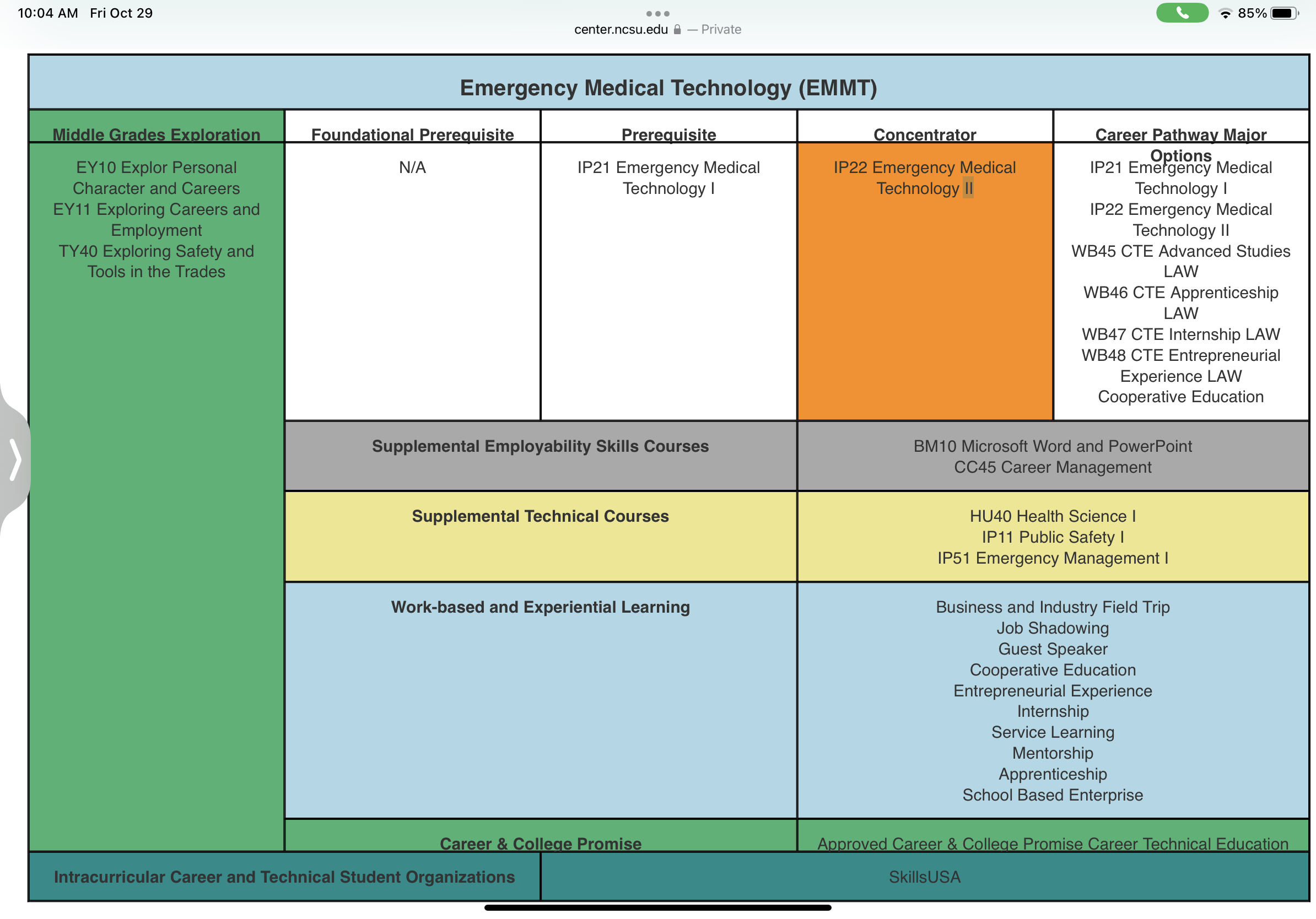 Non Degree Course Work with Postsecondary Credential
Curriculum Standards for 
Certificate, Diploma, or 
Associate Applied Science Degree 
Aligned to Workforce Needs
Baccalaureate Degree
Title II Adult Education 
And Adult High School
Process for Perkins Funding for 2022-23
Use Perkins $$ To Enhance Your CTE Programs
Conduct Local Needs Assessment
Develop A Plan/ Complete The Application
Identify Local Labor Market Priorities
In discussions with your stakeholders representing, students, faculty, and industries
Preparing students for jobs that are in demand or pay high wages with skills they have developed through the education system and in collaboration with all workforce stakeholders and their resources.
[Speaker Notes: Presidents Inform them 

Here is a time line and projected plan under Perkins V for 2020-21. 

We are starting early as we need to include many folks in enhancing our programs, Informing them what we do, gaining their support to assist us, and making modifications to our curriculum as needed to better prepare our students with postsecondary credentials and employed in jobs earning a sustainable wage.

Determine the need, Develop a plan, Use Perkins funds to enhance our CTE programs.]
Aligned to 
State, Region, Local
Need
Review
Review
Summary of the Comprehensive Needs Assessment (part 1)
Evaluation of the Performance of Students Served
Check
Size, Scope, Quality
Evaluate Program of Study: 
On-Line Data
Student Technical Skill Attainment, 
Earning Certificate, Diploma, Degrees, 
Retention in Programs of Study 
Participation in NonTraditional Careers
Employment 
What other data sources are available at the College?
Aligned Programs of Study meet Employer needs for hiring 

Are Learning Outcomes in Curriculum Standards aligned?
Are Learning outcomes in faculty syllabus Aligned?
Review Programs of Study within NCCCS Curriculum Standards. 

Do we offer enough classes? 
Are our 9-14 programs adequately aligned? 
Are students learning and employed?
[Speaker Notes: Outlines steps to be taken in conducting Comprehensive Needs Assessment


Size, Scope and Quality Key Challenges - Same as DPI?  
Colleges offering  Size of college program sufficient enough to meet industry need. 
College offering enough programs to meet the size of the industry demand 
Are students learning,]
Review
Review
Summary of the Comprehensive Needs Assessment (part 2)
Check
Programs of Study
Professional Development
Special Populations
Faculty, Counselors, Students and Parents are aware of 9-14 Programs of study support programs such as: 
Career and College Promise 
HS to CC Articulation Agreement 
College Programs of Study
Employment Opportunities of Graduates
Well educated and credentialed faculty review: 
Do faculty have required credentials? 
 Are faculty skill sets meeting the needs of Industry? 
Review individual professional development plans 
Understand Professional Development Definition
With our stakeholders: 
How do we identify Special Population students?
How do we assist those interested in enrolling? 
How do we support those Special Population Students enrolled in CTE?
Student PerformanceAnalysis of Students Progressing in CTE Programs / Pathways
Coordinators
Career Coaches
Faculty/ Deans
Vocational Rehab
9-14 Programs of Study
Stakeholder Analysis 
  
1.Technical Attainment 
2. Completion 
3. Retention 
4. Nontraditional Participation 
5. Employment
Employers
Parents/
Students
Synergy
Energy
Results
WIOA
Agencies
HS Teachers
Student Performance
NCCCS Perkins Data Dashboards
How are our students progressing in CTE Programs / Pathways
1. Technical Attainment 
2. Completion 
3. Retention 
4. Serving Nontraditional Special Populations
Instructional Effectiveness Reports:  College Data Dashboards

How do these reports inform student performance and identify gaps?
Identify gaps by Age, Gender, Ethnicity and Special Populations
Size, Scope, and Quality Are programs of study meeting employer demand?
Career Coaches
Faculty/ Deans
Vocational Rehab
9-14 Programs of Study / Curriculum Standards
Stakeholder Analysis 

Capacity of College 
Learning Objectives 
Employment of Graduates  
Work-based Learning informing Instruction
Employers
Parents/
Students
Synergy
Energy
Results
WIOA
Agencies
HS Teachers
Size, Scope, Quality
Perkins Program of Study
Are we offering: Sufficient Number of Programs of Study and Sufficient number of courses in each pathway?

Are we meeting employer and student needs in the Quality of Instruction leading students earning credentials for jobs with sustainable wages?
Instructional Effectiveness:  College Program Evaluation, Curriculum Standards

How does that report inform us the Size, Scope, and Quality of Programs?
Share findings: enhance and add Programs of Study.
Aligned to State, Regional and Local Labor Market NeedsHow is the career cluster aligned to Labor Market Needs?
Career Coaches
Faculty/ Deans
NC Commerce
Vocational Rehab
9-14 Programs of Study
Stakeholder Analysis

State /Local Need for Program
Engaged Employers 
Skilled for the Workforce
Employers
Parents / Students
Synergy
Energy
Results
Workforce Boards
HS Teachers
Aligned to State, Regional and Local Labor Market Needs
College Program Advisory Committees
How is this Career Cluster meeting labor market needs?
GAPS
Faculty Reporting on Programs of Study and Course Learning Objectives
Industry feed back on College Programs of Study and Graduates working in their companies.  
Industry sharing Current and Future education and skill needs
How do we enhance programs and learning outcomes to meet the needs of  industry ?
What equipment do we need to better prepare students for industry?
What additional skills do our faculty need to enhance programs of study?
Instructional Effectiveness: College Program Evaluation and Advisory Committees 

How do these reports inform us on Program of Study Alignment with Industry Needs?
GAPS
Share findings by:  Courses and or Programs of Study in Cluster
Programs of Study
Design of Postsecondary Programs of Study 
How do we serve postsecondary students?
High School Students Taking College Classes 
High School  Graduates enrolling in CTE first time  
College Graduates Enrolling in Technical Programs of Study
Dislocated Workers gaining skills through  Postsecondary CTE
Certificate, Diplomas or Degrees , Other Workforce Credentials
Student Technical Skill Attainment, Job Placement with earned Credentials
Institutional Effectiveness:   College Program Evaluation

How does this report inform on student enrollment and placement?
Findings :  Programs of Study - Entry, Technical Attainment, and Placement
Recruitment, Retention, Development of FacultyHow are faculty teaching in identified programs of study supported?
Faculty/ Deans
Career Coaches
Stakeholder Analysis

Improving Instruction through use of new technology 
Enhancing Teaching: HS students enrolled in identified CCP - CTE courses; College Graduates, Older workers and dislocated workers 
Improving course design learning new teaching strategies to improve student learning outcomes
Vocational Rehab
9-14 Programs of Study
Employers
Parents / Students
Synergy
Energy
Results
WIOA Agencies
HS Teachers
Recruitment, Retention, and Development of Faculty
College Professional Development Plan 
How are faculty teaching in identified programs of study supported?
Improving Instruction through use of new technology 
Enhancing Teaching: HS students enrolled in identified CCP - CTE courses; College Graduates, Older workers and dislocated workers 
Improving course design learning new teaching strategies to improve student learning outcomes
Institutional Effectiveness: College Program Evaluation

 Report on strategies for faculty skill development, recruitment, retention
Strategies for improving instruction and faculty credentials
Special Populations - Recruitment, Identification, and SupportNine Perkins Identified Special Populations who elect to enroll in CTE
Career Coaches
How do we identify Special Populations or what is our plan to identify these students?
In Planning, how did we reach out to support agencies serving these individuals and recruit them for our  CTE Programs of Study?
How will we network with the support agencies to provide support and  services for individuals enrolled in CTE Program of Study?
Vocational Rehab
Single Parents
English Learners
Out of Work Individuals
Individuals with Disabilities
Economically Disadvantaged
 Preparing for Nontraditional Careers
  Children of Active Duty Military
Children in Foster Care
Homeless
Employers
Parents / Students
HS/CC Faculty
Agencies
Workforce Boards
Synergy
Energy
Results
Share findings by : 9 Perkins Identified Populations
Special Populations
Identification and Support
Nine Perkins Identified Special Populations who elect to enroll in CTE
1. Students Preparing for Nontraditional Careers   2. Individuals with Disabilities 3. Homeless   4. Childrenof Active Duty Military Parents   5. Economically Disadvantaged   6. English Learners  7. Single Parents   8. Out of Work Individuals   9. Children in Foster Care
How do we identify Special Populations, or what is our plan to identify these students? 
In planning, how did we reach out to support agencies serving these students?
How will we network with the support agencies for services for students enrolled in CTE Programs of Study?
Share findings by : 9 Perkins Identified Populations
Comprehensive Local Needs Assessment Summary
Who actively took part in the analysis, review, and offered suggestions?
What were the strengths, gaps, and strategies for improvement in each program of study reviewed?
Student Performance
Size, Scope, and Quality
Alignment to Labor Market 
Implementation of 9-14 Curriculum  Frameworks (Pathway Systems) 
Recruitment, Retention and Training of Faculty 
Improving Access and Equity for students enrolled in CTE
Local Plan and Budget
Needs and Gaps to be addressed with state or federal funding
Outlines activities for program year  
Includes salaries and equipment to address gaps
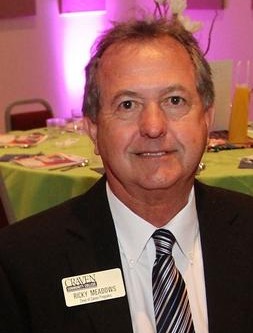 Ricky Meadows
Dean of Career Programs
Craven Community College
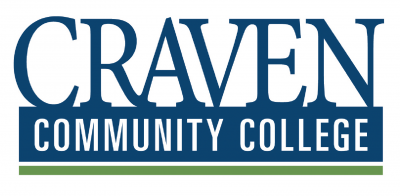 [Speaker Notes: (252) 638-4550
meadowsr@cravencc.edu]
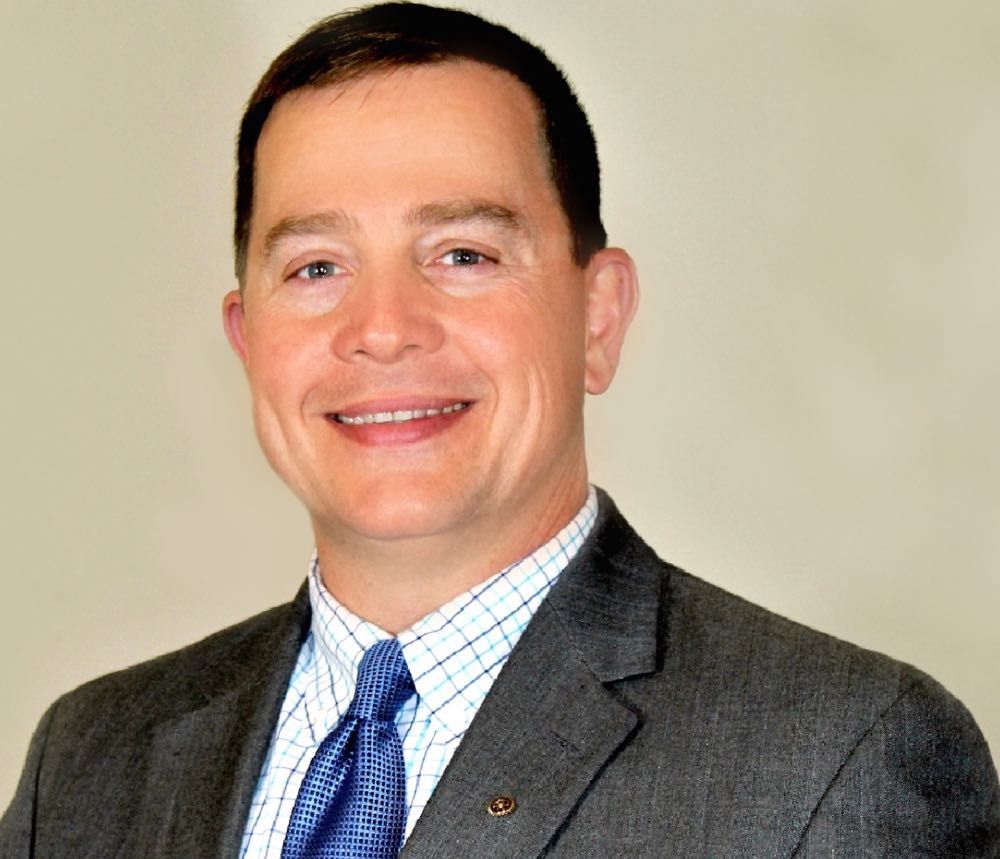 Dr. Jay Sullivan
Vice President Academic Affairs and Chief Academic Officer
Beaufort County Community College
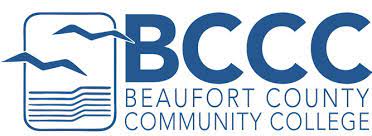 [Speaker Notes: 252-940-6417 
jay.sullivan@beaufortccc.edu]
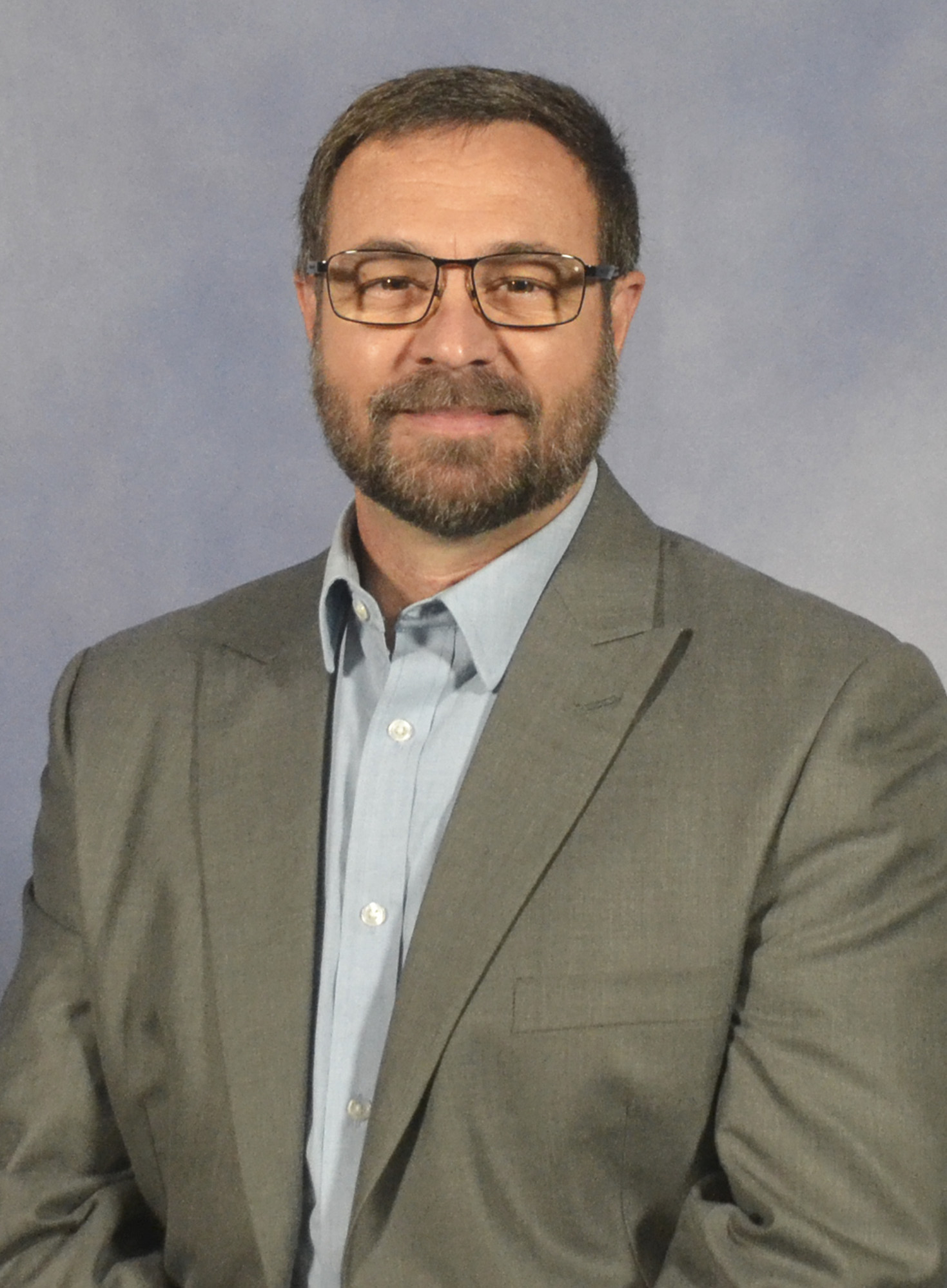 Devin Baucom
Associate Vice President Advanced Manufacturing, Industry, Technology, and TradesStanly Community College
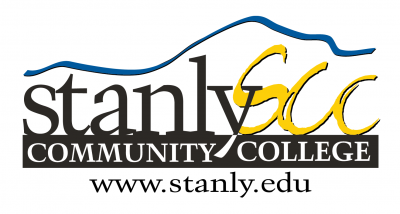 [Speaker Notes: dbaucom0142@stanly.edu
704-991-0190]
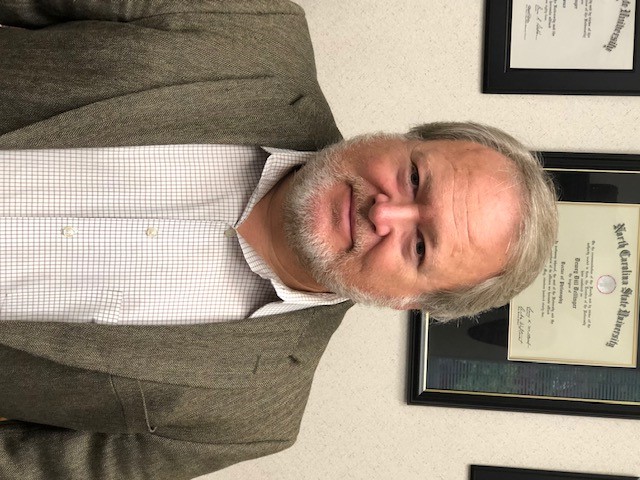 Dr. Dewey Dellinger
Executive Vice President for Academic and Student Affairs
Gaston College
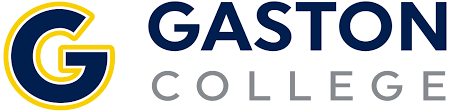 [Speaker Notes: 704.922.6239
dellinger.dewey@
gaston.edu]
Tips on the CLNA
Updating existing CLNA
There must be modified content
If you continue an activity that addresses an existing gap, give evidence of how the activity is closing the gap or justification as to why more time and money are needed
You may address gaps in existing CLNAs that were not targeted in the last fiscal year(s)
Show evidence of  how stakeholders were consulted for new gaps or ideas to address existing ones
Creating New CLNAs
Consult stakeholders listed in the guide
Identify and address gaps
Stakeholders (CLNA guide page 6)
CTE program representatives at the secondary and postsecondary levels including teachers, faculty, administrators, career guidance and advisement professionals, and other staff
State or local workforce development board representatives, chambers of commerce, economic development representatives
Representatives from a range of local businesses and industries, as well as non-profit agencies
Parents and students
Representatives of special populations
Representatives from agencies serving at-risk, homeless, and out-of-school youth
Representatives from Indian Tribes or Tribal organizations, where applicable
Technical Assistance Visits
Virtual vs in-person
Either works for us. We can travel and observe the college's protocols when we do.
Content to discuss
We are here (or there) to serve you
We also see state-wide issues and solutions we like to share
Promising practices are always on the table for discussion
Who should be at the table
Perkins Contact
CAO & CFO
CTE Deans and faculty
Workforce partners
Secondary partners
Other partners as the college deems fit
Perkins 101
Virtual vs hybrid?
We are leaning toward hybrid, with regional face-to-face broadcast via Go To Webinar.
Who should attend?
Perkins contacts who have been supervising Perkins for 2 years or less
Anyone who wants a refresher
When?
Date to be determined.
CTE Programs of Study /Pathways
REMINDER:  
December 18, 2021 
9-14 CTE Pathways due in Moodle
Elements of a 9-14 CTE Career Pathway
Aligned to labor market needs, which includes engaged employers  
Secondary and postsecondary program of study linkage 
Career advising - to develop an individual plan 
Education and work-based learning offered concurrently with WIOA
Pathway designed to meet individual needs  
Individual earns a postsecondary credential 
Individuals enter and advance in a career

Perkins Sec 3(8) which references WIOA (29 U.S.C. 3102) Sec 3(7)
Mid-Year Review - Reminder
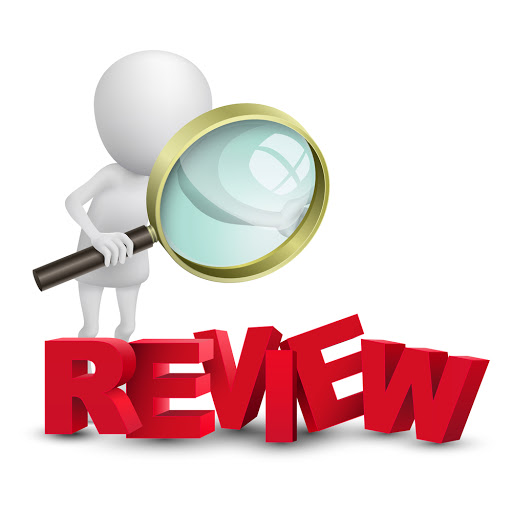 Power Point – 
Update on Activities
Spending
Time Certifications
Semi-Annual Time Certification 

Jan 12, 13, 14, 18, 20, 21, 2022 
8am to 1pm
Mid-Year ReviewsJanuary 12, 2022
Brunswick CC
College of The Albemarle
Halifax CC
James Sprunt CC
Martin & Roanoke-Chowan
Mayland CC
McDowell TCC
Montgomery CC
Piedmont CC
Tri-County CC
Mid-Year ReviewsJanuary 13, 2022
Beaufort County CC
Bladen CC
Blue Ridge CC
Carteret CC & Pamlico CC
Mitchell CC
Rockingham CC
Sampson CC
South Piedmont CC
Southeastern CC
Wilson CC
Mid-Year ReviewsJanuary 14, 2022
Caldwell CC and TI
Coastal Carolina CC
Craven CC
Haywood CC
Isothermal CC
Randolph CC
Southwestern CC
Western Piedmont CC
Wilkes CC
Mid-Year ReviewsJanuary 18, 2022
Cleveland CC
Johnston CC
Lenoir CC
Nash CC
Robeson CC
Sandhills CC
Surry CC
Vance-Granville CC
Wayne CC
Mid-Year ReviewsJanuary 20, 2022
Alamance CC
Asheville-Buncombe TCC
Catawba Valley CC
Davidson-Davie CC
Durham TCC
Edgecombe CC
Gaston College
Richmond CC
Stanly CC
Mid-Year ReviewsJanuary 21, 2022
Cape Fear CC
Central Carolina CC
Central Piedmont CC
Fayetteville TCC
Forsyth TCC
Guilford TCC
Pitt CC
Rowan-Cabarrus CC
Wake TCC
Promising Practice Video 2021
Rowan-Cabarrus Community College
Three new vehicles for Automotive Technology department

https://www.ncperkins.org/video/video.php?v=Rowan-Cabarrus-2021&y=2021

See all the videos:
https://www.ncperkins.org/video/
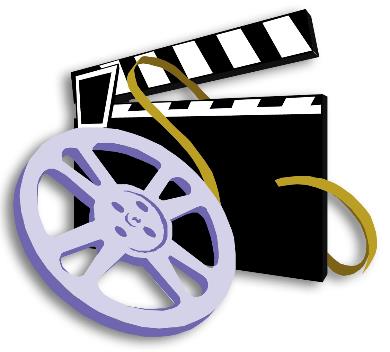 [Speaker Notes: August 2021
Wilson
Wilkes

September 2021
Wayne
Vance-Granville

October 2021
Stanly
Southeastern


South Piedmont
Rowan-Cabarrus
Rockingham
Robeson
Pitt-Martin
Pamlico
Nash
Mayland
Lenoir
Johnston
James_Sprunt
Halifax
Gaston
Forsyth
Fayetteville
Edgecombe
Durham
Davidson
Craven
Coastal_Carolina
Central_Piedmont
Carteret
Cape_Fear
Caldwell
Brunswick
Blue_Ridge
Beaufort
AB_Tech]
Leadership Projects
Continuing Projects
Proposed
Cyber Security
Apple Swift
Success Coach training with Student Services
BLET Curriculum Development
Distance Learning meetings
Career Clusters Guide
Addressing gaps in Equity and other statewide CLNA identified gaps
Marketing CTE
CORD
SkillsUSA-NC
EDU Curriculum review and update
Other Ideas?
MOA
MOA = Ensuring accessible education programs for all

Monitoring this week at Rockingham Community College
Follow-up with 15 colleges who were recently monitored
Raising the Awareness of Career Pathways Webinars
November 17, 2021 @ 9am
Come explore careers in Dental Hygiene

https://register.gotowebinar.com/register/647690826987315472

See all upcoming and past webinars at https://www.ncperkins.org/presentations/
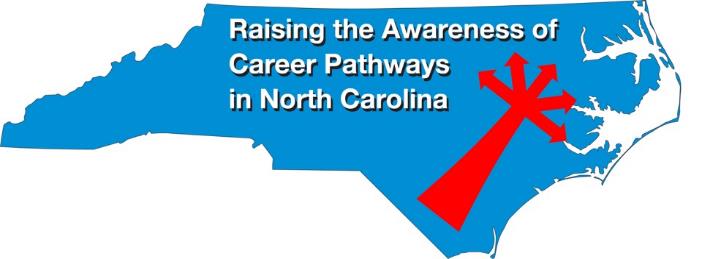 Perkins Updates
2nd Tuesday of the month (not December)
9 am
Via GoToWebinar
Find the registration links at NCperkins.org/presentations
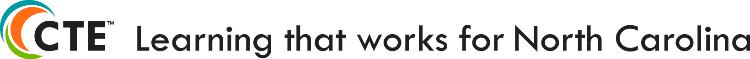 [Speaker Notes: Register now and let the system remind you.]
CTE Training
Training online -  www.ncperkins.org
Perkins Update Webinars - Second Tuesday 
Career Pathways Webinars - Third Wednesday
Additional webinars on popular topics:
CLNA
Programs of Study
Career Pathways 
At your College by request
https://www.ncperkins.org/presentations/
[Speaker Notes: https://www.ncperkins.org/presentations/]
Technical assistance is available
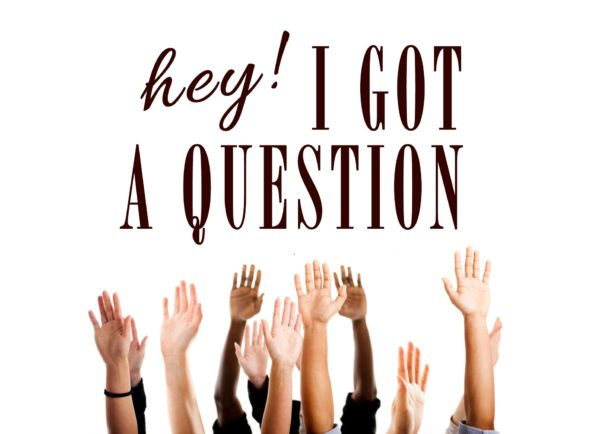 We are here to help! 

Team Perkins is available by phone, email, TEAMS, etc. 

Your CTE Coordinator will be traveling to your college throughout the year.
Perkins/CTE State Staff
Dr. Bob Witchger	Director, Career & Technical Education	WitchgerB@nccommunitycolleges.edu	919-807-7126
Dr. Tony R. Reggi	Coordinator, Career & Technical Education	ReggiA@nccommunitycolleges.edu	919-807-7131
Patti Coultas	Coordinator, Career & Technical Education	CoultasP@nccommunitycolleges.edu	919-807-7130
Dr. Mary Olvera	Coordinator, Career & Technical Education	OlveraM@nccommunitycolleges.edu	919-807-7120
Michelle Lair	Coordinator, CCP and Career & Technical Education	LairM@nccommunitycolleges.edu	919-807-7227
Chris Droessler	Coordinator, Career & Technical Education	DroesslerC@nccommunitycolleges.edu	919-807-7068
Darice McDougald	CTE Administrative Assistant	McDougaldD@nccommunitycolleges.edu	919-807-7219
[Speaker Notes: http://www.ncperkins.org/course/view.php?id=6]